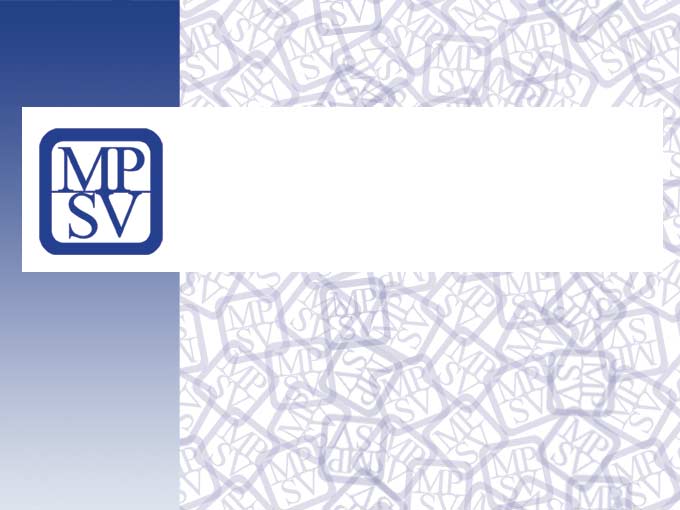 Prezentace pro žadatele a aktuální změny k národnímu dotačnímu titulu 
„Senior“
Oddělení: Stárnutí a sociálního začleňování
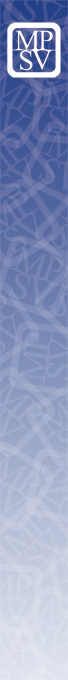 Cíl a účel
Cílem dotačního programu je podpora služeb pro seniory, které spočívají v hájení zájmů a práv seniorů a aktivitách směřujících ke společenskému uplatnění. 

Služby mají podporovat samostatnost a soběstačnost seniorů v jejich přirozeném prostředí a posilovat jejich potenciál tak, aby vedl ke zkvalitnění jejich života. Umožnit aktivně se podílet na dění ve společnosti. Zkvalitňovat vztahy v rodině, zmírnit osamělost a předcházet krizovým situacím.
Žadatel do tohoto dotačního programu nesmí žádat o financování takových aktivit, které jsou financovány ze strukturálních fondů EU/EHP nebo jiných existujících programů, které jsou financované ze státního rozpočtu resp. nesmí z více veřejných zdrojů financovat stejnou činnost vícekrát. 

Podporované oblasti v roce 2021:
I.               Program na podporu veřejně účelných aktivit seniorských a proseniorských                                organizací
Program na podporu kapacit střešních seniorských a proseniorských organizací
Odbor sociálních služeb a sociální práce(22), MPSV ČR
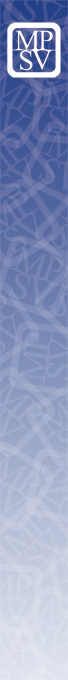 I. Program na podporu veřejně účelných aktivit seniorských a proseniorských organizací– příklady podporovaných aktivit
V tomto programu jsou podporovány projekty spadající pod jednu ze čtyř následujících dotačních oblastí:
Administrativní a technická podpora veřejně účelných aktivit (VÚA)
Podpora mezinárodní spolupráce a zapojení do činnosti v mezinárodních organizacích hájící zájmy seniorů
Informační a osvětová činnost na podporu plnohodnotného života seniorů
Poradenství a právní pomoc v oblasti ochrany lidských práv seniorů
Podporované aktivity např: 
Mentoring, provoz dobrovolnické sítě, zajištění vzdělávacích a sportovních aktivit, podpora advokacie a hájení práv neformálních pečujících s důrazem na péči o seniory
Úhrada členských příspěvků v mezinárodních organizacích, účast na zahraničních konferencích, zahraniční služební cesty např. setkání výboru, seminář aj…
Realizace informačních a osvětových kampaní, pořádání osvětových výstav, odborných konferencí, kulatých stolů a seminářů, provoz webových portálů a informačních materiálů s důrazem na vytváření propojení více platforem
Realizace poradenství, provoz poradenských webových portálů, činnost poradenských center
Odbor sociálních služeb a sociální práce(22), MPSV ČR
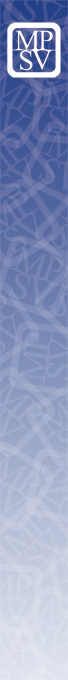 Příklady podporovaných témat
Dobrovolnictví seniorů.
Dobrovolnictví s cílovou skupinou seniorů.
Zdravý životní styl a prevence sociálně-zdravotních komplikací.
Zvyšování informační , digitální a finanční gramotnosti.
Podpora duševního zdraví seniorů.
Mezinárodní spolupráce seniorských a proseniorských organizací.
Přenos dobré praxe ze zahraničí. 
Boj proti diskriminaci, věkovým stereotypům, hoaxům a falešným zprávám.
Zvyšování informační gramotnosti.
Zlepšování obrazu stáří a stárnutí ve společnosti .
Poradenství v oblasti lidských práv seniorů.
Poradenství v oblasti trhu práce.
Podpora seniorů v oblasti sociální agend bydlení, sociální práce, dávek aj.. 
Neformální péče a její poskytování.
Spotřebitelská práva a zvyšování odolnosti proti nekalým obchodním praktikám..
Odbor sociálních služeb a sociální práce(22), MPSV ČR
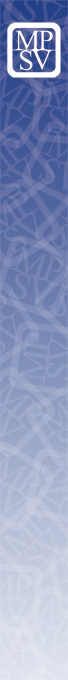 II. Program na podporu kapacit střešních seniorských a proseniorských organizací
V rámci tohoto podprogramu je poskytována dotace k financování nákladů střešních organizací, které prokazatelně souvisení s podporou svých poboček nebo členských organizací. Podpora je zaměřena na tyto aktivity:
Pravidelná komunikace se členy
Semináře a vzdělávací akce
Kulaté stoly členů 
Podpora činnosti a metodické vedení regionálních poboček a nebo členských NNO
Odbor sociálních služeb a sociální práce(22), MPSV ČR
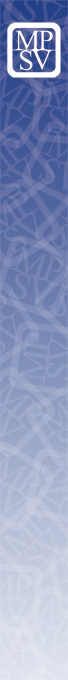 Podmínky pro poskytnutí dotace střešním NNO
Posláním a účelem je hájení a prosazování zájmů svých členů a vzdělávací, informační a poradenské aktivity pro své členy.
Jejich stanovy zakotvují demokratické mechanizmy instalování orgánů spolku.
Jejich členská základna je tvořena alespoň z 51% proseniorskými nebo seniorskými právnickými osobami neziskového charakteru, které vykonávají činnosti v obecně prospěšném zájmu.
Vedou seznam svých členů.
Jejich členové platí členské poplatky a jsou nejméně z pěti krajů republiky.
Mají zřízenou kontrolní komisi (podmínkou je doložení funkčnosti komise – např. zápisem z jednání).
Mají alespoň jednoho zaměstnance v pracovněprávním vztahu, který činnost střešní NNO organizuje a řídí nejméně 6 měsíců ke dni podání žádosti.
Byly zřízeny alespoň 1 rok před podáním žádosti.
Odbor sociálních služeb a sociální práce(22), MPSV ČR
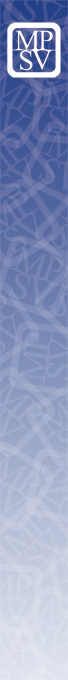 Nepodporované aktivity a nejčastější chyby při podání projektu
Podporovány nebudou aktivity typu lobbing a různé slavností akce (sjezdy) velkých střešních organizací.
Nebudou podporovány služby pro seniory obsahově shodné se službami dle zákona č. 108/2006 Sb., o sociálních službách. V dotační žádosti je třeba jednoznačně vymezit odlišení aktivit projektu vůči aktivitám sociálních služeb.
Nejčastější chyby v projektu - nedostatečně popsané aktivity, položky v rozpočtu a  charakteristika projektu, špatně definované cíle, finančně nadhodnocený projekt, chybně popsané personální zajištění(smlouvy DPP, kvalifikace, pracovní náplň aj..), obecně popsaná úspěšnost projektu, nedostatečně popsaná spolupráce s dalšími organizacemi
Odbor sociálních služeb a sociální práce(22), MPSV ČR
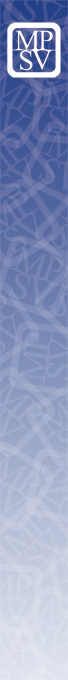 Oprávněné subjekty a podmínky oprávněnosti žadatele o dotaci
Oprávněné subjekty jsou NNO - obecně prospěšné společnosti, registrované církve , spolky, ústavy, nadace.

Žádost o dotaci je podávána prostřednictvím aplikace Ok služby senior – přístup: (http://portal.mpsv.cz/soc/org/apl_pristup.)
-Pravidelné odstávky OK systému (servisní hodiny) jsou vždy v úterý a ve čtvrtek od 17:00 do 24:00 hod. Pozor při podávání žádosti
V případě technických problémů s aplikací OK služby – rodina lze kontaktovat zaměstnance OK systému na e-mailové adrese: hotline.oknouze@oksystem.cz nebo na tel.: +420 236 072 280 každý pracovní den od 8:00 do 16:00 hod.

Podmínky oprávněnosti -  musí splňovat výše uvedenou formu, registrace u MV nejméně rok před uzávěrkou přijímání žádostí a prokazatelně pracovat v oblasti proseniorských služeb, sídlo v ČR,  žadatel musí být přímo zodpovědný za přípravu a řízení projektu, nesmí být prostředníkem, nesmí být v likvidaci, úpadku, dlužit finanční hotovost ČSSZ, finančnímu úřadu o této skutečností musí při podání žádosti podat čestné prohlášení, musí dodržovat profesní etiku, působit alespoň v 5 krajích a prokázat schopnost zvládat realizaci projektu.
Odbor sociálních služeb a sociální práce(22), MPSV ČR
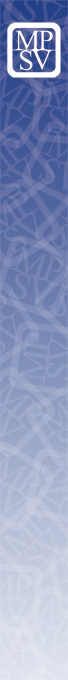 Dotační titul Senior – žádost o dotaci
Do dotačního programu MPSV na podporu seniorů pro rok 2021 se zařazují žádosti podané nejpozději do tří týdnů od vyhlášení dotačního řízení. Po tomto datu bude přístup do systému pro vkládání dalších žádostí uzavřen. Odbor sociálních služeb a sociální práce si vyhrazuje právo uvedený termín v případě nutnosti prodloužit. 
Jeden žadatel si může podat jednu žádost o přidělení dotace na nejvýše dva projekty. V případě, že je žadatel o dotaci zastřešující organizací a žádá si o přidělení dotace v pro programu podpory střešních organizací, může současně podat jednu žádost na jeden projekt i v rámci programu VÚA. 
Žadatel musí v žádosti o dotaci zřetelně vypsat pouze aktivity na které žádá dotaci od MPSV.
Odbor sociálních služeb a sociální práce(22), MPSV ČR
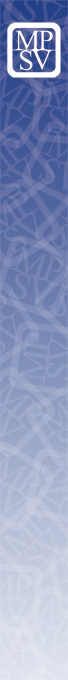 Dotační titul Senior – žádost o dotaci – povinné přílohy
- aktuální verze dokladu potvrzujícího vznik NNO
- informace podle § 14 odst. 3 písm. e) zákona o rozpočtových pravidel, o podílech v právnických osobách
-spolky předloží kromě výpisu z rejstříku i stanovy
-registrované církve předloží kromě výpisu z registru ústředního orgánu státní správy ČR, který registruje církve a náboženské společnosti i základní dokument;
-obecně prospěšné společnosti předloží kromě výpisu z rejstříku i zakládací listinu 
-ústavy předloží kromě výpisu z veřejného rejstříku i zakládací listinu
-nadace, nadační fondy předloží kromě výpisu z veřejného rejstříku i nadační listinu
-identifikace bankovního účtu, na který bude složena dotace, potvrzený bankou a statutárním zástupcem organizace, uvedené potvrzení musí být z aktuální doby (staré nejdéle 3 měsíce); Potvrzení znamená razítko organizace a podpis statutárního zástupce
- zastřešující organizace současně dokládá aktuální výpis/seznam svých členů s uvedením kraje jejich působnosti a doklad o zřízení či fungování kontrolní komise
Tyto přílohy podléhají formálnímu hodnocení, které předchází hodnocení interního a externího hodnotitele. V případě nedoložení všech příloh bude žadatel vyzván k dodání.
Odbor sociálních služeb a sociální práce(22), MPSV ČR
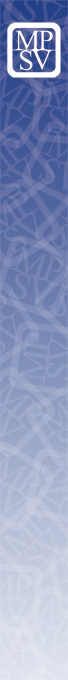 Dotační titul Senior – žádost o dotacinová povinná příloha
Informace podle § 14 odst. 3 písm. e) zákona o rozpočtových pravidel, o podílech v právnických osobách – formulář je k dispozici na webu
Uveďte informace o:
1) osobách jednajících jménem žadatele s uvedením, zda jednají jako jeho statutární orgán, nebo jednají na základě udělené plné moci: (Jméno a příjmení statutárního zástupce Vaší organizace)
2) osobách s podílem v této právnické osobě: (Pokud nemá jiná právnická osoba vlastnický podíl ve Vaší organizaci, uveďte „Žádná právnická osoba nemá vlastnický podíl v právnické osobě NÁZEV ORGANIZACE Pokud má jiná právnická osoba vlastnický podíl ve Vaší organizaci, uveďte její název a výši tohoto podílu
3) osobách, v nichž má žadatel podíl, a o výši tohoto podílu (Pokud Vaše organizace nemá vlastní podíl v jiné společnosti, uveďte „NÁZEV ORGANIZACE nemá vlastnický podíl v žádné právnické osobě“. Pokud Vaše organizace má vlastní podíl v jiné právnické osobě, uveďte název této společnosti a výši tohoto podílu.)
Odbor sociálních služeb a sociální práce(22), MPSV ČR
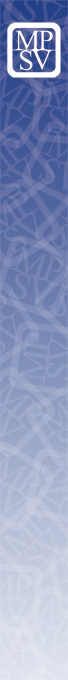 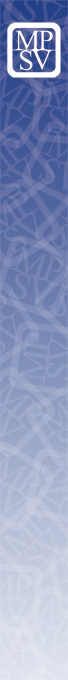 Dotační titul Senior – žádost o dotaci – hodnotící kritéria
Hodnotící kritéria:
       Informace o organizaci (charakteristika, přílohy, zkušenosti)  max. 3 body
Podíl spolufinancování kraje  – vypočítá OK systém max. 5 bodů
Popis projektu a jeho potřebnost max. 10 bodů
Specifika cílové skupiny a počet klientů max. 8 bodů
Spolupráce s dalšími organizacemi max. 2 body
Cíle projektu max. 10 bodů
Aktivity projektu max. 13 bodů
Termíny realizace max. 2 body
Místa realizace max.  3 body
Propagace aktivit max. 2 body
Vyhodnocení úspěšnosti projektu max. 5 bodů
Odborná způsobilost realizátora projektu max.  3 body
Pracovní náplň a kvalifikace jednotlivých pracovníků max. 5 bodů
Vzdělávání týmu max. 3 body
Fungování pracovního týmu max.  2 body
Přiměřenost personálního zabezpečení k počtu klientů a aktivitám max. 1 bod
Úroveň zpracování rozpočtu max. 5 bodů
Podíl zbytných nákladů – vypočítá OK systém max. 10 bodů 
Návaznost na síť služeb (dopis obce/kraje formou přílohy) max. 2 body
Přednosti a nedostatky projektu max. 6 bodů
Odbor sociálních služeb a sociální práce(22), MPSV ČR
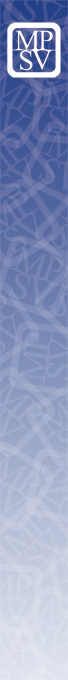 Dotační titul Senior – žádost o dotaci popis projektu a zadání do Ok systému- bodové hodnocení
Nápověda je vždy uvedena v aplikaci při vyplňování žádosti – nutné číst popisky.
- Informace o organizaci (charakteristika, zkušenosti)  max. 3 body
-Podíl spolufinancování kraje  – vypočítá OK systém a to pouze v hodnocení interního hodnotitele, max. 5 bodů
-Popis projektu a jeho potřebnost max. 10 bodů - proč je projekt nutné realizovat, proč by měl být podpořen, jak přispěje k naplnění cílů dotačního programu. Musí být popsáno podrobně a konkrétně, projekt by měl být podpořen analýzou, studií, statistikou apod.
- Specifika cílové skupiny a počet klientů max. 8 bodů - konkrétní popis cílové skupiny a  jejích specifik (na koho je projekt zaměřen), organizace je schopna doložit reálný předpokládaný počet klientů včetně zdůvodnění. Celkový počet seniorů, kteří se uvedených aktivit  v průběhu roku účastní.
-Spolupráce s dalšími organizacemi max. 2 body Zde je jasně popsána spolupráce s organizacemi.
-Cíle projektu max. 10 bodů -Cíle musí být jasně a podrobně formulované, měřitelné, reálně dosažitelné. Častým problém je popis aktivity, ne cíl, kterého chce organizace pomocí aktivity dosáhnout. Např. cílem projektu je zapojení seniorů do veřejného života obce.
- Aktivity projektu max. 13 bodů - Aktivity jsou jasně, konkrétně a detailně popsány, kdo je bude lektorovat, kdy, jak často, na koho jsou cíleny. Jejich zaměření odpovídá podporovaným aktivitám dle Metodiky.
- Termíny realizace max. 2 body - Zde jasně popsán termín nebo je vysvětlen a přiblížen v komentáři.
- Místa realizace max.  3 body - Zde je jasně vypsáno místo realizace včetně jeho popisu.
- Propagace aktivit max. 2 body - Zde je jasně popsána forma a popis propagace, periodicita.







-




-
Odbor sociálních služeb a sociální práce(22), MPSV ČR
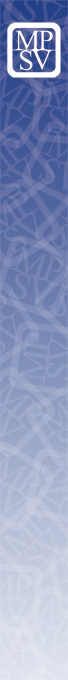 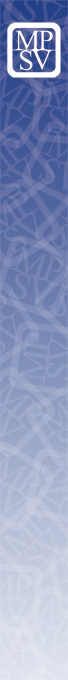 Dotační titul Senior – žádost o dotaci popis projektu a zadání do Ok systému- bodové hodnocení
- Vyhodnocení úspěšnosti projektu max. 5 bodů - Vyhodnocení úspěšnosti projektu je popsáno jasně, kvalitativně i kvantitativně ověřitelné, odpovídají náplni projektu.
-Odborná způsobilost realizátora projektu max.  3 body - realizátor a jeho odborná způsobilost i vzdělání jsou popsány konkrétně a jsou odpovídající vzhledem k projektu.
-Pracovní náplň a kvalifikace jednotlivých pracovníků max. 5 bodů - Pracovní náplň a kvalifikace jednotlivých pracovníků je u všech pracovníků popsána jasně, konkrétně a odpovídá podporovaných aktivitám projektu. Navrhovaná mzda u všech pracovníků odpovídá kvalifikaci.
-Vzdělávání týmu max. 3 body - Zde je konkrétně popsán název a popis kurzu/školení, kdo se ho bude účastnit, nebo je vysvětleno, z jakého důvodu není uvedeno žádné vzdělávání. 
-Fungování pracovního týmu max.  2 body -  Jsou zde jasně popsány způsoby spolupráce, hierarchie pracovního týmu.
-Přiměřenost personálního zabezpečení k počtu klientů a aktivitám max. 1 bod
- Úroveň zpracování rozpočtu max. 5 bodů - Všechny položky jsou dostatečně popsány a nejsou nadhodnoceny.
-Podíl zbytných nákladů – vypočítá OK systém a to pouze v hodnocení interního hodnotitele, max. 10 bodů 
- Návaznost na síť služeb (dopis obce/kraje formou přílohy) max. 2 body - aktuální dopis obce/kraje obsahuje návaznost na strategický dokument např. Koncepci rodinné politiky.
- Přednosti a nedostatky projektu, max. 6 bodů
Odbor sociálních služeb a sociální práce(22), MPSV ČR
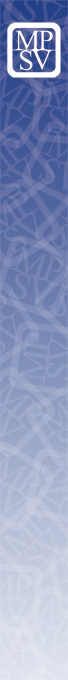 Spolufinancování z krajských a obecních úřadů
Bodové hodnocení pří splufinancování
Vyjádření v % účasti za poslední 2 roky
Při hodnocení budou bodově zvýhodněny projekty organizací, jejichž projekty byly v předchozích letech z krajských či obecních úřadů a to podle průměrné spoluúčasti na projektu za poslední 2roky v %.
Odbor sociálních služeb a sociální práce(22), MPSV ČR
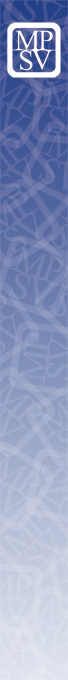 Smlouva o spolupráci
Poskytovatel dotace může uzavřít s žadatelem smlouvu o spolupráci s cílem realizovat víceleté projekty, které naplňují priority schválené vládou. Uzavření této smlouvy není dotčeno žádné ustanovení rozpočtových pravidel a nezakládá právní nárok na poskytnutí dotace v dalších letech.
Odbor sociálních služeb a sociální práce(22), MPSV ČR
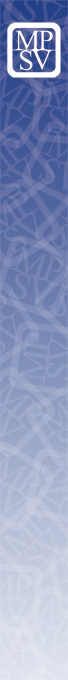 Rozpočeta aktuální změny pro rok 2021
dotaci lze poskytnout maximálně do výše 80 % rozpočtovaných výdajů na schválený projekt, přičemž na úhradu zbylých 20 % celkových nákladů na uskutečnění schváleného projektu je příjemce povinen zajistit  finanční prostředky z jiných zdrojů než dotace
činnost dobrovolníků lze zahrnout do výše 5 % celkových nákladů/výdajů projektu. Pro výpočet výše hodnoty dobrovolnické činnosti se stanovuje hodinová sazba ve výši 212 Kč/hod.
dlouhodobý majetek do 25 tis. Kč
Odbor sociálních služeb a sociální práce(22), MPSV ČR
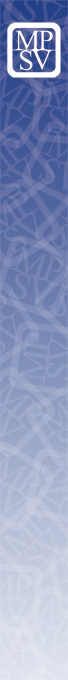 Rozpočet
Obecně:
Rozpočet projektu uvedený v žádosti o dotaci je odhadem celkových nákladů projektu.
Dotace se poskytují jen na úhradu nezbytně nutných výdajů na realizaci projektu. 
Do rozpočtu projektu nesmí být zakalkulován zisk.
Rozpočet projektu musí být rozepsán do jednotlivých položek, aby z něj bylo zřejmé, jaké náklady jsou v projektu plánovány.
Povinností žadatele při psaní projektu je především využívat pole „komentář k nákladům“ ve formuláři žádosti o dotaci.
V rámci DPČ lze nárokovat částku max. 250 Kč/hod.
Platové tabulky – pro II. dotační oblast podle přílohy č. 2. dle nařízení vlády č. 341/2017 
Změny upraveného rozpočtu – písemnou formou a zároveň v OK systému do 5. prosince. 2020
Odbor sociálních služeb a sociální práce(22), MPSV ČR
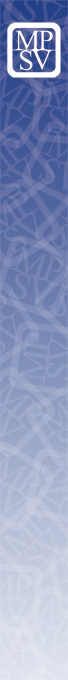 Rozpočet
Rozpočet projektu musí splňovat následující požadavky:

rozpočet projektu musí být sestaven v souladu s kritérii účelnosti, hospodárnosti a efektivnosti (3E),
požadavek na úhradu nepřímých nákladů včetně mzdových nákladů technickohospodářských zaměstnanců může tvořit maximálně 14 % celkového požadavku na dotaci,
dotaci lze poskytnout maximálně do výše 80 % rozpočtovaných výdajů na schválený projekt (včetně finančních prostředků z jiných orgánů státní správy). Úhradu zbylých 20 % celkových nákladů je příjemce povinen zajistit z jiných zdrojů než ze státního rozpočtu,
činnost dobrovolníků lze zahrnout do výše 5 % celkových nákladů/výdajů projektu. Pro výpočet výše hodnoty dobrovolnické činnosti se stanovuje hodinová sazba ve výši 212 Kč/hod,
schválený projekt – realizace od 1. ledna do 31. prosince 2021,
dotaci lze použít i na výdaje, které byly uskutečněny před datem vydání rozhodnutí a které prokazatelně souvisí s účelem dotace, nejdříve však od 1. ledna roku, na který je dotace poskytována.
Odbor sociálních služeb a sociální práce (22), MPSV ČR
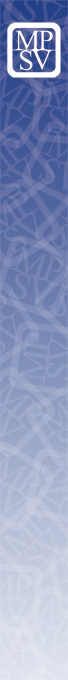 Rozpočet
Struktura rozpočtu projektu
 
Provozní náklady
Náklady nezbytné pro realizaci projektu, které jsou identifikovatelné, účetně evidované, ověřitelné, podložené originálními dokumenty a uvedené v rozpočtu schválené žádosti.

Materiálové náklady
Vybavení, zařízení, dlouhodobý majetek (do 25 tis. Kč), PC sestava, odborné publikace, tiskoviny a výukové materiály, výdaje za PHM apod.
Zařízení a vybavení
Vybavení či zařízení hmotné povahy, nehmotný majetek (do 60 tis. Kč)
Odbor sociálních služeb a sociální práce(22), MPSV ČR
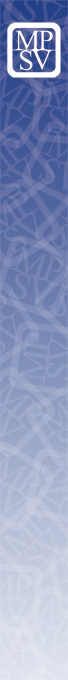 Rozpočet
Nemateriálové náklady
Nákup služeb
Výdaje spojené s dodáním služeb (musí být pro projekt nezbytné - výdaje plynoucí z uzavřených smluv s dodavateli nesmí u projektů převýšit 70 % způsobilých přímých výdajů projektu)
pronájem prostor a energií (vodné, stočné, elektřina, plyn)
lektorské či poradenské služby
služby právního či ekonomického rázu
lze čerpat příspěvek na ubytování pro klienty v rámci jedné akce za rok a to max. do výše 60 000,- Kč, kdy příspěvek na osobu nesmí přesáhnout 200,- Kč
proplacení telekomunikačních služeb, služeb pošt, internetového připojení, školení a kurzů apod.
NNO může do své spoluúčasti na projektu zahrnout i práci dobrovolníků, kteří mají uzavřenou smlouvu o výkonu dobrovolnické služby s akreditovanou vysílací organizací, jejich činnost může zahrnout do spolufinancování projektu a to do výše 5% celkových rozpočtových nákladů/výdajů
Opravy a udržování
Výdaje na rozpočtové položky opravy a udržování jsou způsobilé pouze tehdy, pokud cena všech úprav či údržby v jednom zdaňovacím období nepřesáhne v úhrnu 40 000 Kč. 
Cestovní náhrady
pracovní cesty
Odbor sociálních služeb a sociální práce(22), MPSV ČR
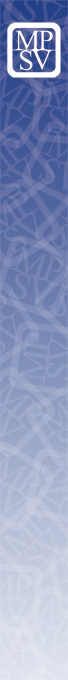 Rozpočet
Osobní náklady
mzdové náklady (odpovídající platovému tarifu stanovenému pro platovou třídu) včetně odvodů pojistného na sociální zabezpečení a příspěvku na státní politiku zaměstnanosti a pojistného na veřejné zdravotní pojištění
čas skutečně strávený realizací projektu je třeba dokladovat pracovními výkazy jednotlivých osob zapojených do realizace
u aktivit je nutné vyplnit prezenční listiny zahrnující název aktivity, jméno zaměstnance (lektora), jméno, příjmení a podpis účastníků
Rozsah práce na projektu je třeba uvést v pracovní smlouvě, dohodách a jejich změnách.
Pokud žadatel při zpracování dotační žádosti ještě jmenovitě nezná pracovníka, který by měl personálně zajistit některou z aktivit, je povinen uvést v tabulce rozpočtu v dotační žádosti jeho pracovní pozici , výši úvazku nebo počet hodin, požadovanou kvalifikaci, vzdělání a pracovní náplň.
Jeden zaměstnanec nemůže být zaměstnán na projektech spolufinancovaných ze státního rozpočtu na více než 1,2 úvazku celkem
dovolená musí být čerpána v souladu se zákoníkem práce
z dotačních prostředků lze rovněž hradit náhradu mzdy po dobu prvních 14 kalendářních dnů dočasné pracovní neschopnosti nebo karantény, kterou platí zaměstnavatel.
Odbor sociálních služeb a sociální práce(22), MPSV ČR
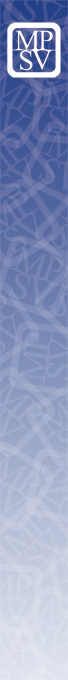 Rozpočet
Nepřímé náklady jsou náklady projektu, které nejsou nebo nemohou být přímo spojené s konkrétní aktivitou daného projektu.
požadavek na úhradu nepřímých nákladů včetně mzdových nákladů technickohospodářských zaměstnanců může tvořit maximálně 14 % celkového požadavku na dotaci, po přidělení dotace se 14% podíl nepřímých nákladů stanovuje z výše přidělené dotace.
Za nepřímý náklad  je považována vždy jen ta část z uvedených nákladů, která nesouvisí přímo s činnostmi či aktivitami uvedenými v žádosti o dotaci, ale je spojena s administrací a technickoprovozním zajištěním projektu. 
Nepřímé náklady
kancelářské potřeby, vybavení (DHM do 25 tis. Kč) nesouvisející přímo s realizací aktivit (nábytek, PC sestava apod.), telekomunikační služby, internet, právní a účetní služby, které jsou spojeny s administrací projektu, DNM do 60 tis. Kč (např. software), mzdy technickohospodářských zaměstnanců (zaměstnanec, který se svou činností přímo nepodílí na realizaci schváleného projektu), zajištění tisku, propagačních materiálů pro publicitu projektu
Odbor sociálních služeb a sociální práce(22), MPSV ČR
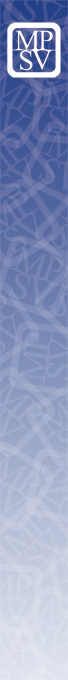 Rozpočet
Způsobilé výdaje - jsou způsobilé pro financování v oblasti podpory seniorů, jestliže splňují všechny následující podmínky

typ výdaje: výdaj musí být vynaložen na činnosti v souladu s cílem příslušné dotační oblasti;
účel výdaje: výdaj musí být nezbytný pro realizaci projektu a musí mít přímou vazbu na projekt
datum uskutečnění výdaje: od 1. 1. 2021 do 31. 12. 2021
pokud organizace neuplatní nárok na odpočet daně z přidané hodnoty, je daň z přidané hodnoty jejím způsobilým nákladem/výdajem
evidence a prokazování uskutečněného výdaje: výdaj musí skutečně vzniknout, být vynaložen, zaznamenán na bankovních účtech příjemce nebo v pokladní knize finanční podpory, být identifikovatelný a kontrolovatelný a musí být doložitelný originály účetních dokladů. Každý originál relevantního účetního dokladu je příjemce dotace povinen označit značkou „MPSV“
efektivita výdaje: výdaj musí být přiměřený (musí odpovídat cenám v čase a místě obvyklým) a musí být vynaložen v souladu s hospodárností, účelností a efektivitou
Odbor sociálních služeb a sociální práce(22), MPSV ČR
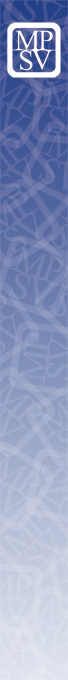 Rozpočet
Nezpůsobilé výdaje  (1)
pořízení nebo technické zhodnocení dlouhodobého hmotného a nehmotného majetku
náklady spadající pod účtovou skupinu číslo 53, 54, 55 a 58
reprezentaci (tj. na pohoštění, dary a obdobná plnění)
odměny funkcionářů (např. na odměny členů statutárních orgánů a dalších orgánů právnických osob
odstupné
příspěvky na penzijní připojištění, životní pojištění, dary k životním jubileím, příspěvky na rekreaci apod.
finanční leasing
zahraniční pracovní cesty
výzkum a vývoj
rekondiční a rekreační pobyty
provedení účetního auditu
DPH, o jejíž vrácení je možné podle příslušného právního předpisu žádat
úroky z prodlení, odpisy nedobytných pohledávek, úroky, škody apod.
Odbor sociálních služeb a sociální práce(22), MPSV ČR
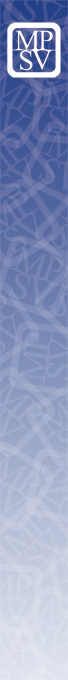 Rozpočet
Nezpůsobilé výdaje (2)
výdaje na právní spory , výdaje na uhrazení soudního poplatku apod.
výdaje, které nelze účetně doložit
platby příspěvků do soukromých penzijních fondů;
mzdové náklady na zdravotní péči poskytovanou zdravotnickými pracovníky a výdaje na zdravotní materiál a výdaje za zdravotnický materiál
správní poplatky (výpis z katastru nemovitostí, výpis z obchodního rejstříku apod.)
nákupy vozidel, infrastruktury, nemovitostí a pozemků
výdaje, které jsou součástí likvidace společnosti, preventivní lékařské prohlídky
náhrady mzdy, platu nebo odměny z dohod o pracích konaných mimo pracovní poměr
nájemné, kdy je žadatel vlastníkem nemovitosti nebo ji užívá zdarma; 
pobytové akce (ubytování, doprava apod.) s výjimkou hrazení lektorného na těchto akcích
stravné
výdaje spojené s přípravou projektu (platby konzultantům, kteří pomáhají s vyplňováním žádostí o finanční podporu)
Odbor sociálních služeb a sociální práce(22), MPSV ČR
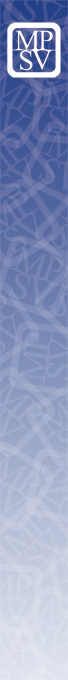 Proces tvorby dotačního řízení
Úprava dokumentace – spolupráce napříč odborem, minimálně 1 měsíc
Schválení v rámci sekce 2 – změny
Vnitřní připomínkové řízení – minimálně týden, poté zapracování připomínek
Porada vedení – minimálně 1 týden
Podpis PM – minimálně 14 dní
Celkem proces na cca 2,5 měsíce
Odbor sociálních služeb a sociální práce(22), MPSV ČR
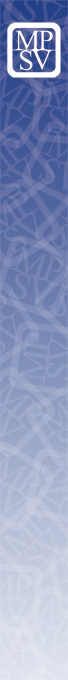 Hodnotící proces
Podané žádosti jsou hodnoceny dvěma hodnotiteli a to interním a externím z řad odborníků z oblasti politiky stárnutí, kteří bodově i slovně ohodnotí jednotlivé části projektu viz. hodnotící kritéria.
Předběžné výsledky – pouze škály podle celkových získaných bodů
Návrh dotační komise, rozhodnutí  NM
Výsledky budou uveřejněny na webových stránkách MPSV v sekci Senior, v záložce Národní dotační tituly a v rámci internetové aplikace.
Příjemce dotace je povinen do 7 dnů od vyhlášení výsledků prostřednictvím webu MPSV (https://www.mpsv.cz/web/cz/dotacni-rizeni-pro-rok-2021) a v aplikaci OK služby Senior, vyplnit v rámci internetové aplikace upravený rozpočet dle přidělené dotace. Žadatel přizpůsobí výši přidělené dotace rovněž indikátory projektu (počet přednášek atd.). Upravený rozpočet je přílohou vydaného rozhodnutí a je závazný pro daný rok.
Vydání rozhodnutí a výplata dotace – je poskytnuta do konce března v roce na který byla schválena
Odbor sociálních služeb a sociální práce(22), MPSV ČR
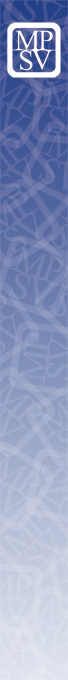 Povinnosti příjemců
Změny upraveného rozpočtu lze provádět jen ve výjimečných případech přičemž takové změny podléhají schválení ŘO sociálních služeb a sociální práce vždy písemnou formou a zároveň se tato změna zadá do aplikace OK systému do 5. prosince 2021. 
Ostatní změny, které nezasahují do rozpočtu např. týkající se personálních změn oznámí příjemce dotace písemnou formou poskytovateli a tyto skutečnosti zadá do OK systému senior, změny týkající se realizace aktivit nezadává do OK systému pouze oznámí písemnou formou
Vyúčtování přidělené dotace na rok 2021 bude předloženo do 31. ledna 2022
Nevyčerpané finanční prostředky je nezbytné vrátit spolu s vyúčtováním dotace nejpozději do 30 dnů od oznámení o odstoupení od projektu nebo jeho ukončení, pokud se projekt neuskuteční, nebo je ukončen v průběhu roku, a to na následující číslo účtu MPSV 6015- 2229001/0710 (jako VS uvede organizace své IČ, text pro příjemce: vratka-dotace VÚA, č. projektu). Po té změnu zapíše do aplikace OK služby – senior „výše vzdání se dotace“.
Výroční zpráva bude předložena do  30.6. či 14.7. u dotací nad 1 mil. Kč musí být doložena i zpráva od auditora
publicita: logo MPSV a „NDT Senior“.
Odbor sociálních služeb a sociální práce(22), MPSV ČR
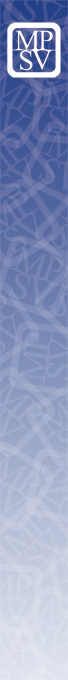 Důležité kontakty:
Ok služby rodina:
Email: hotline.oknouze@oksystem.cz
Tel.: +420 236 072 280
Miluše Sýkorová, MPSV:
Email: vua@mpsv.cz
miluse.sykorkova@mpsv.cz 
Tel.: +420 221 922 973, 771 139 344
Barbora Plíšková, MPSV
barbora.pliskova@mpsv.cz
Tel: + 420 221 922 284, 724 054 860
Odbor rodinné politiky a ochrany práv dětí(25), Ministerstvo práce a sociálních věcí ČR
Harmonogram dotačního řízení
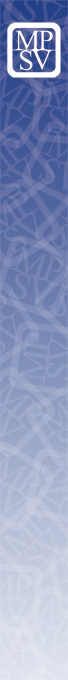 Odbor rodinné politiky a politiky stárnutí (21), Ministerstvo práce a sociálních věcí ČR
Připraveno: 23. května 2016
Odbor sociálních služeb a sociální práce(22), MPSV ČR
[Speaker Notes: Zahraniční cesty – lze zahrnout do projektu, ale hradit z kofinancování.]
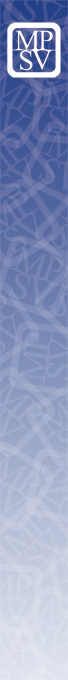 Zpracovala:

miluse.sykorova@mpsv.cz 
vua@mpsv.cz
Odbor sociálních služeb a sociální práce(22), MPSV ČR